Our school
Natalie prouzová, vladimír vavera ,tereza sojková and alžběta müllerová
This is our Grammar school. You can Visit it in a small town Trhové Sviny in The czech republic.
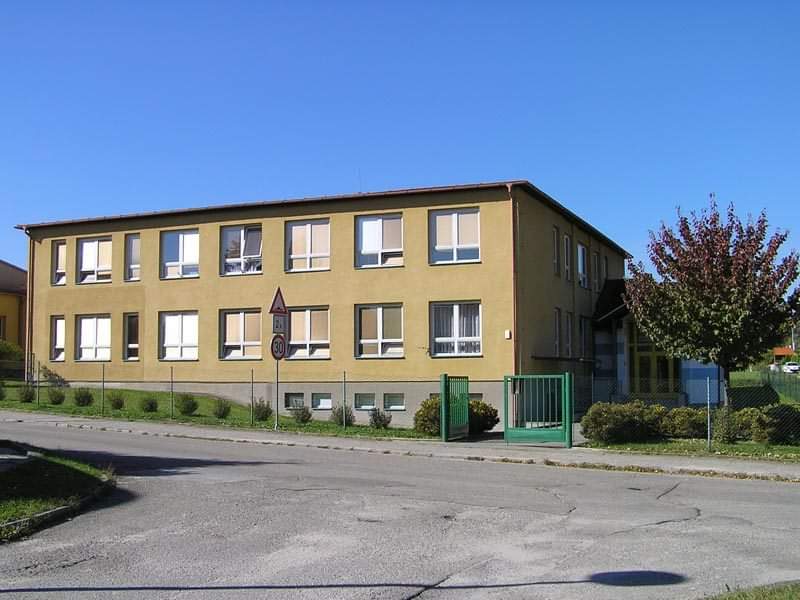 This is the main door of the school. It has got two buildings - “A” and “B”. building “a” is from the second half of The 20th century and building “B” was built in 2001.
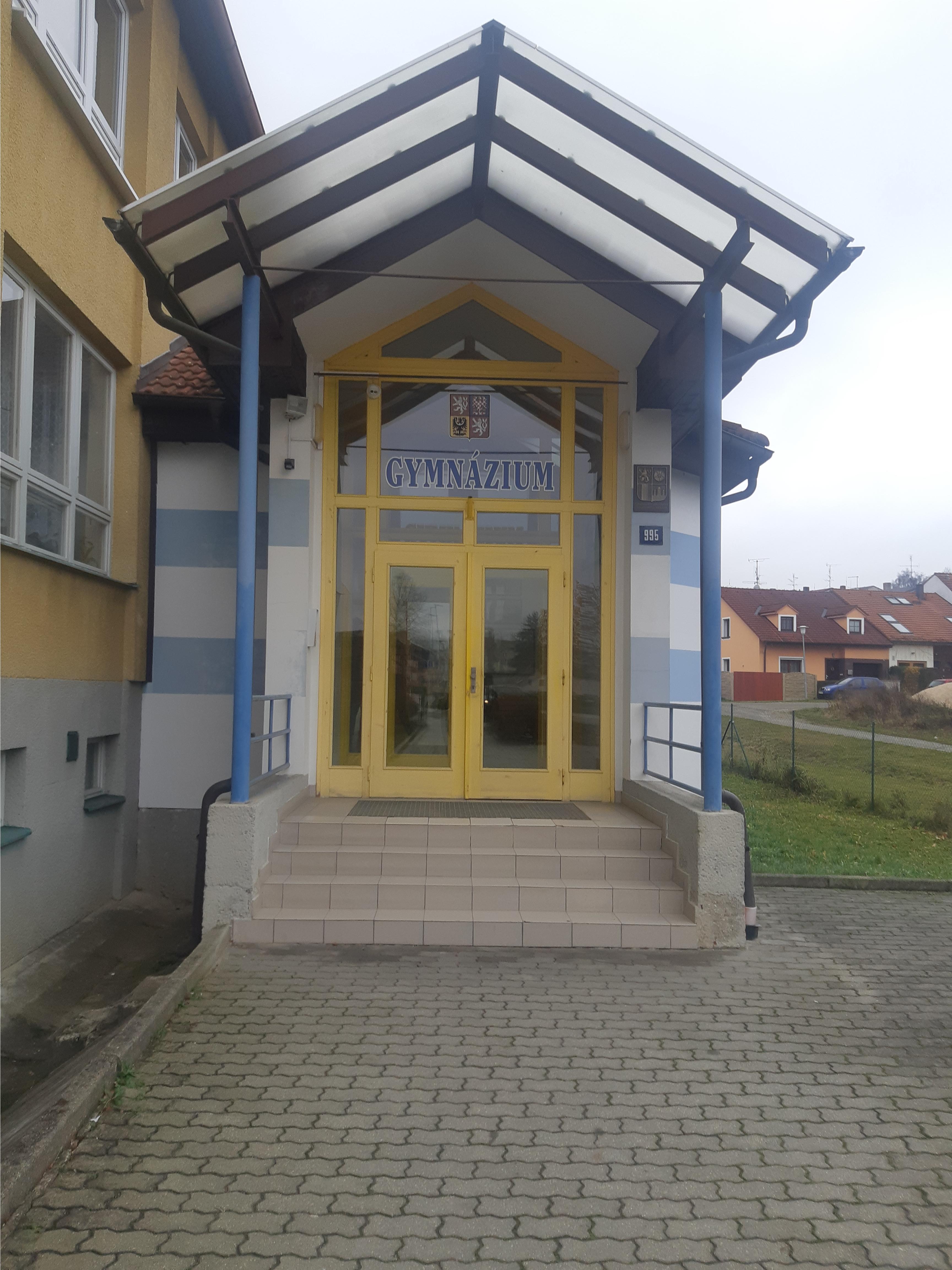 When you enter the main door, you are in the main hall. There is an automat in the hall where you can buy some water or juice .
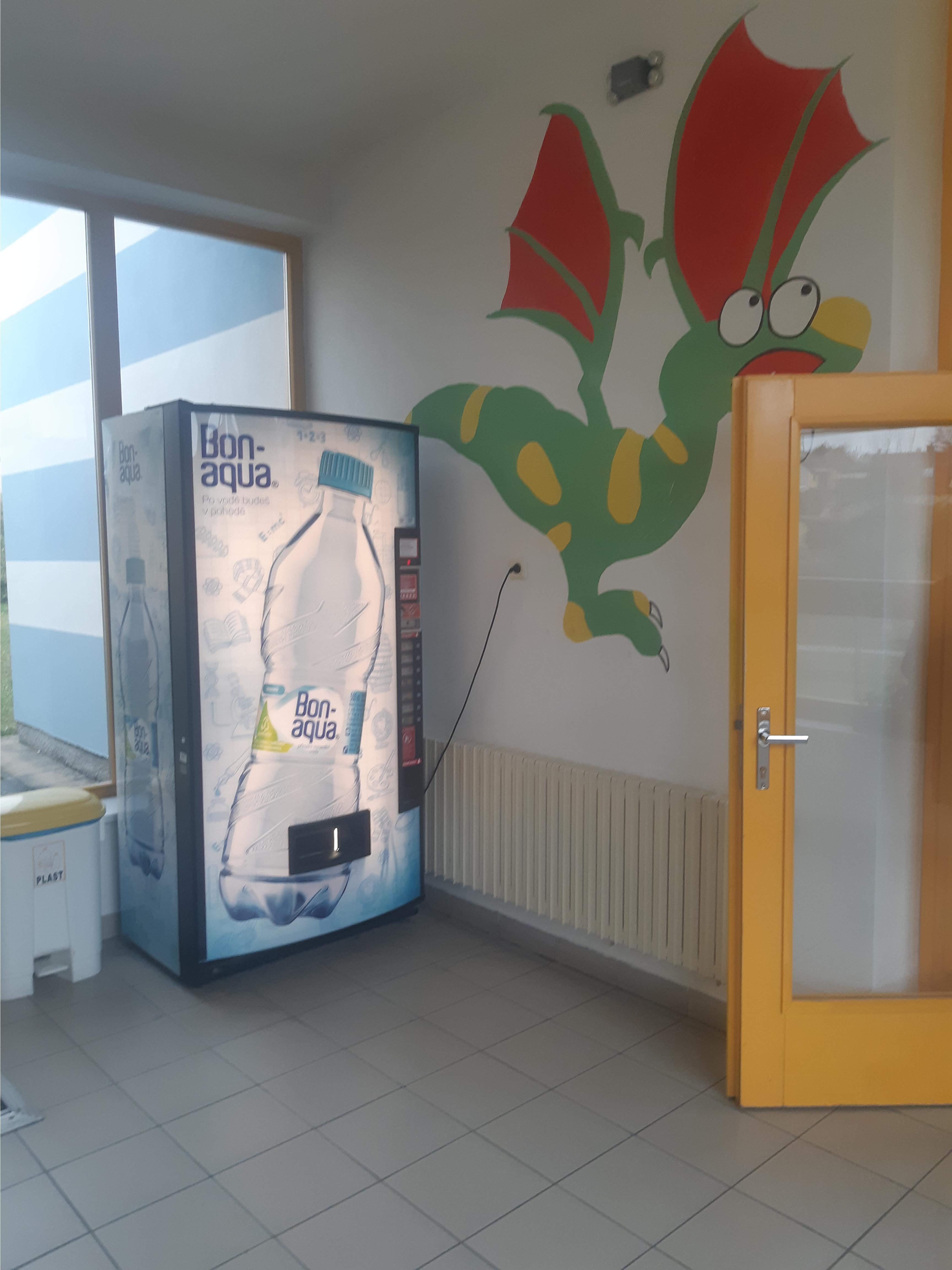 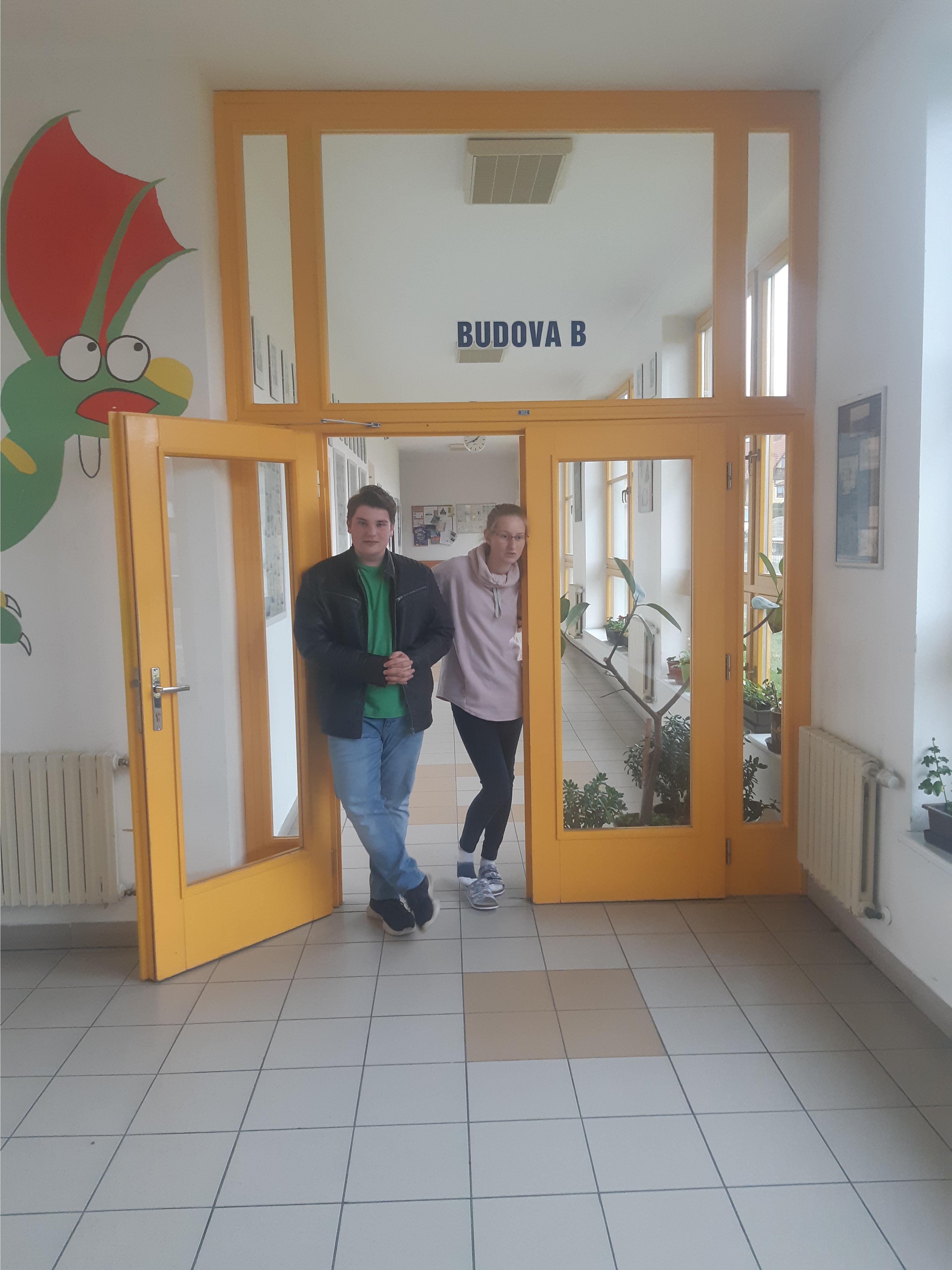 This is our school library. It is in the building “B”. you can find there all the books you need for your studies.
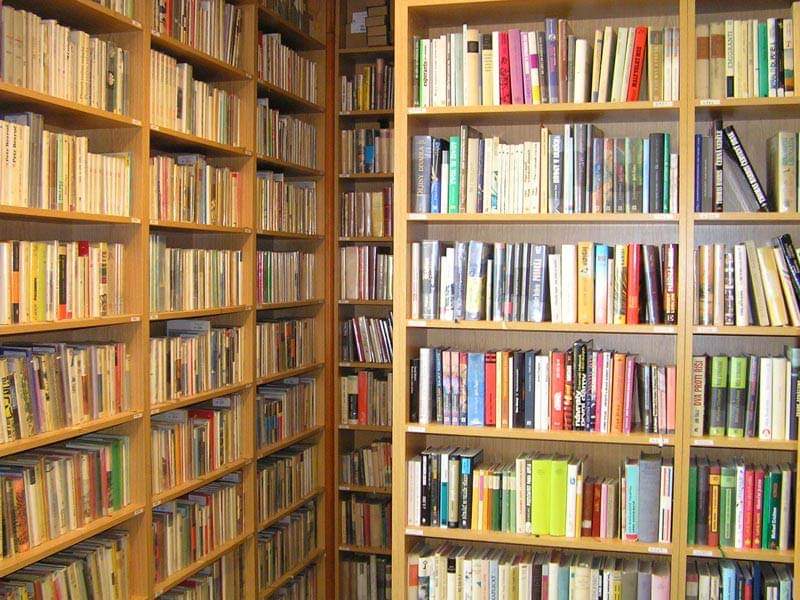 This is our english class. It is the most beautiful class in our school.
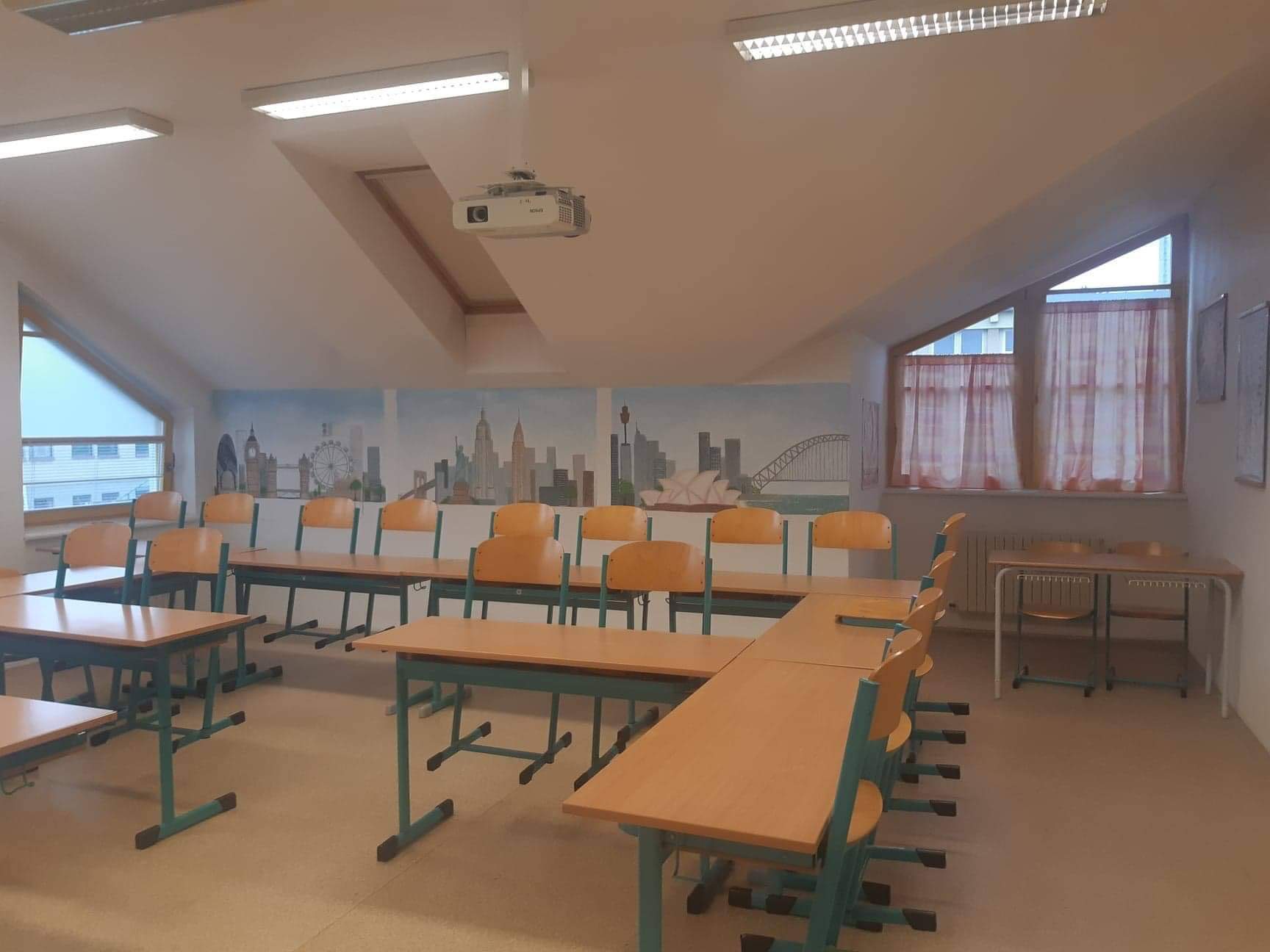 We have  a lot of wall paintings in the school. It is drawn by groups of students .
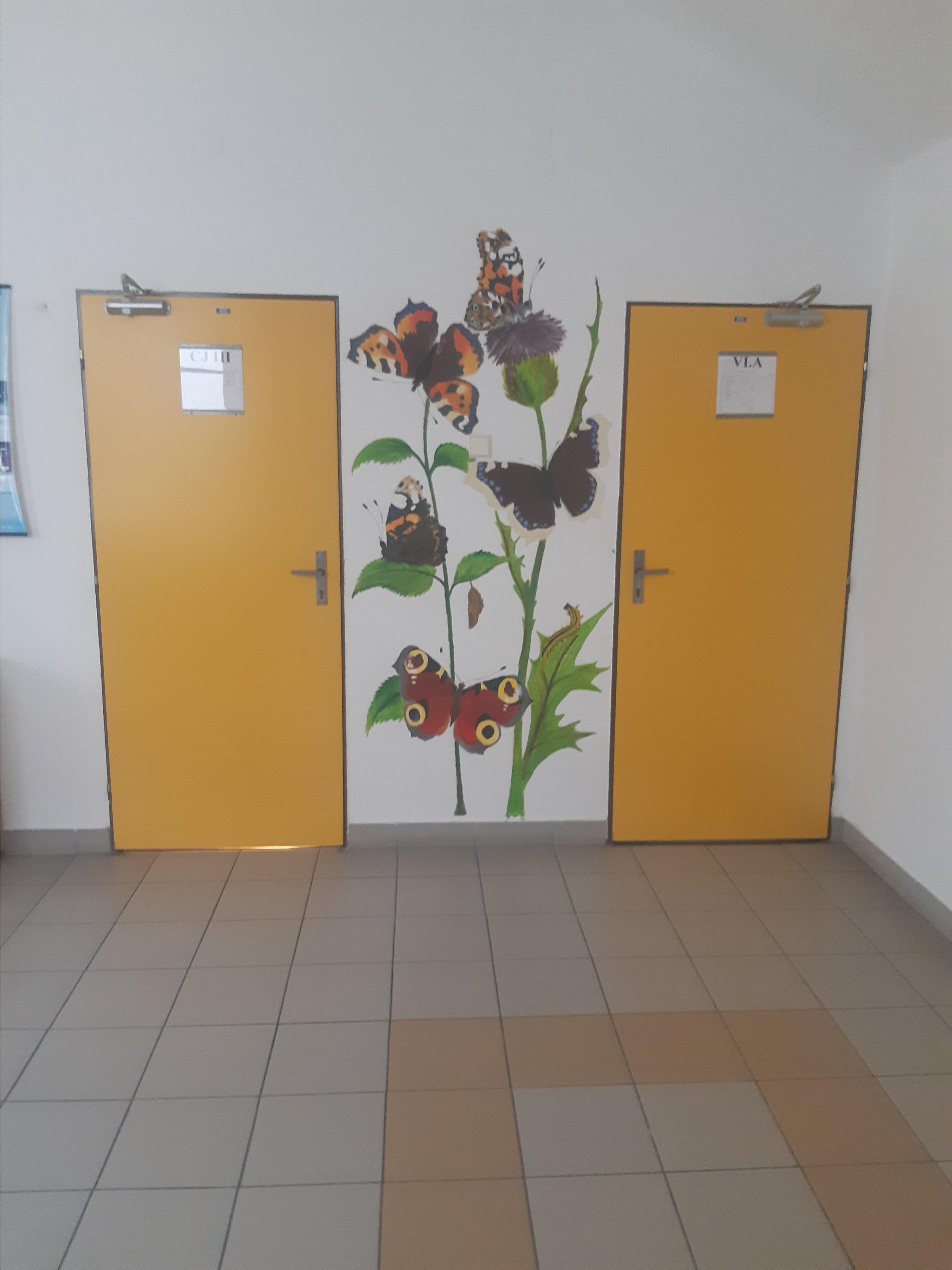 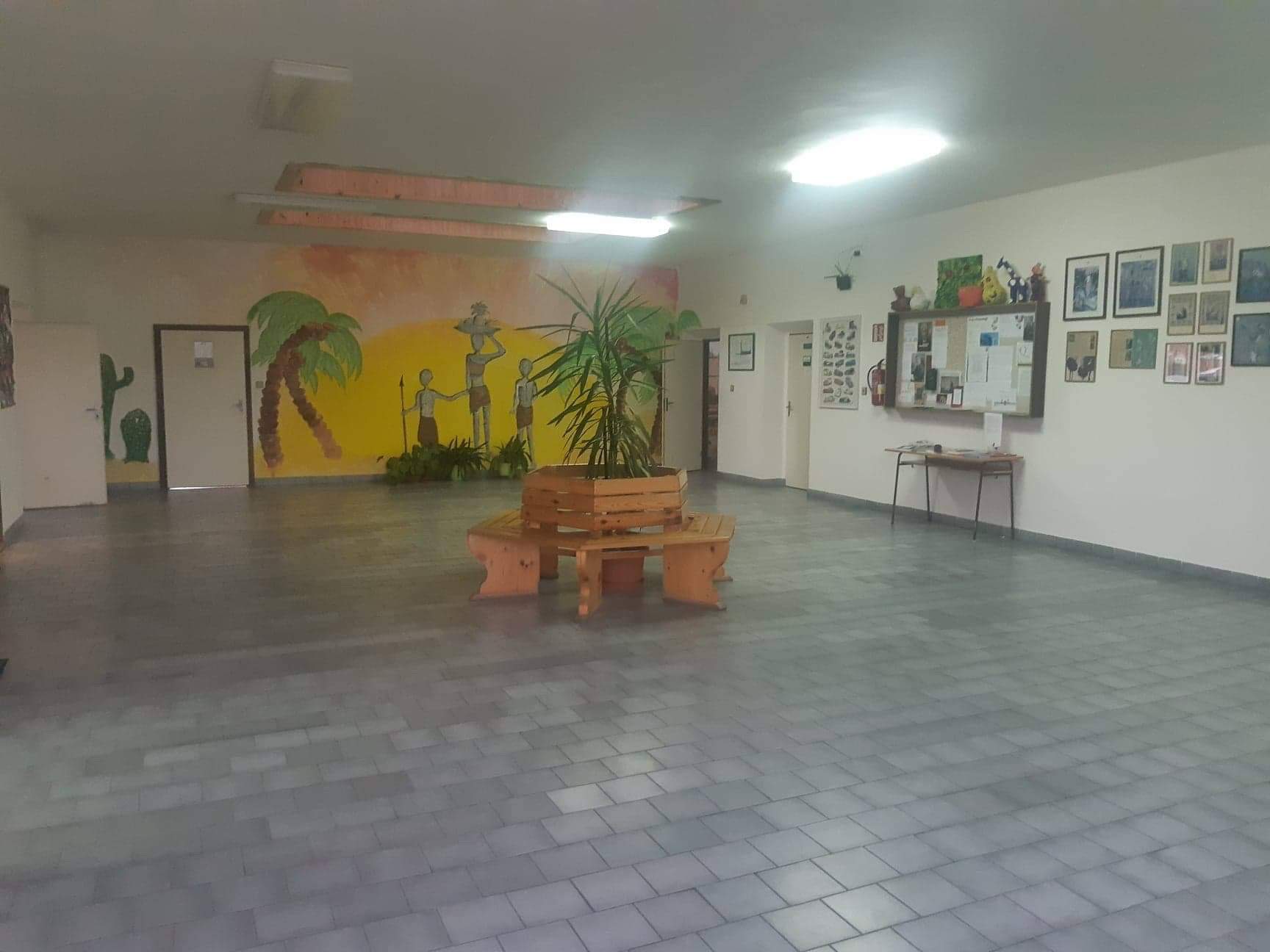 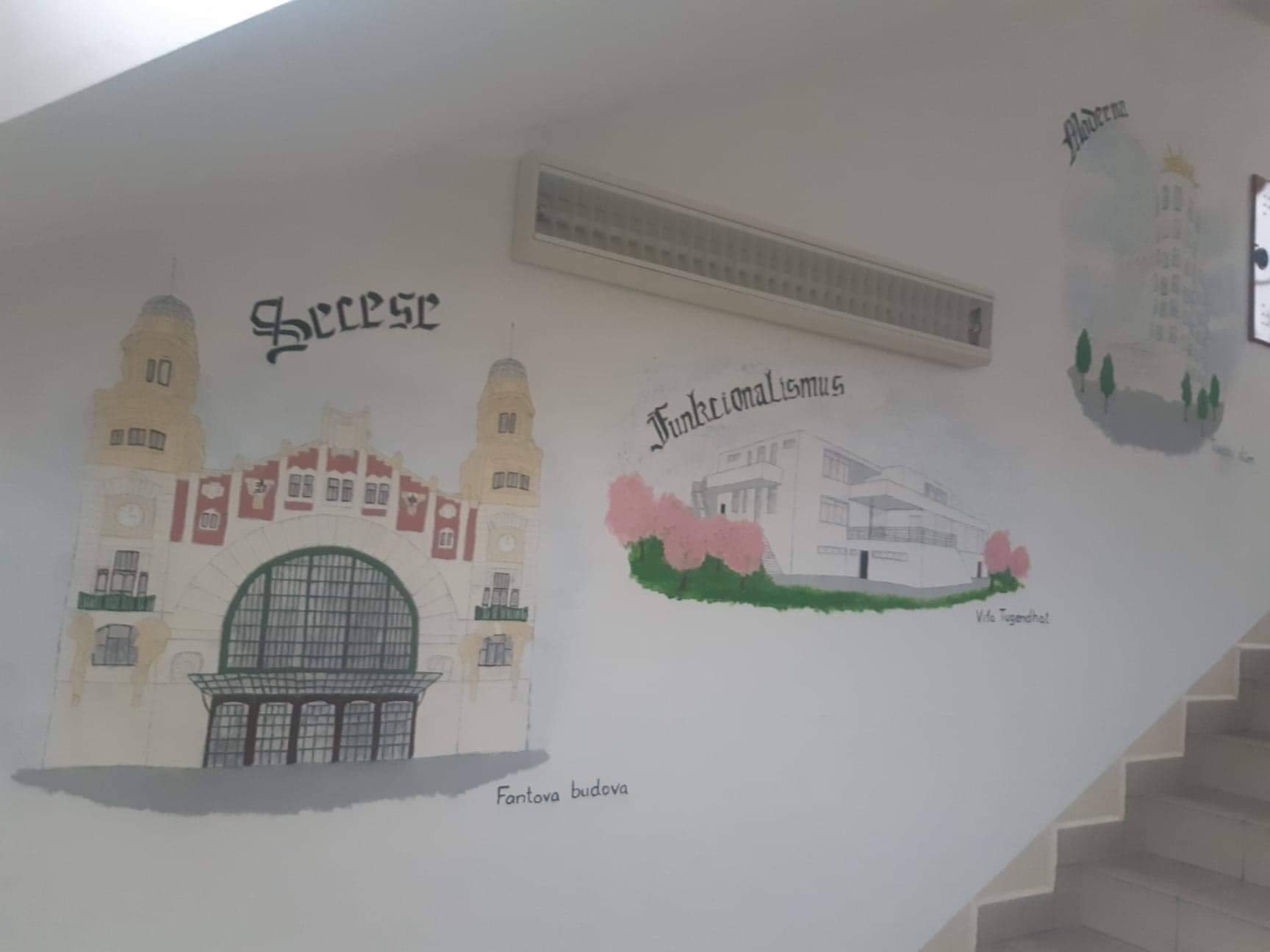 Our Chemistry class is quite old and small, but i think that we don‘t need a better class now.
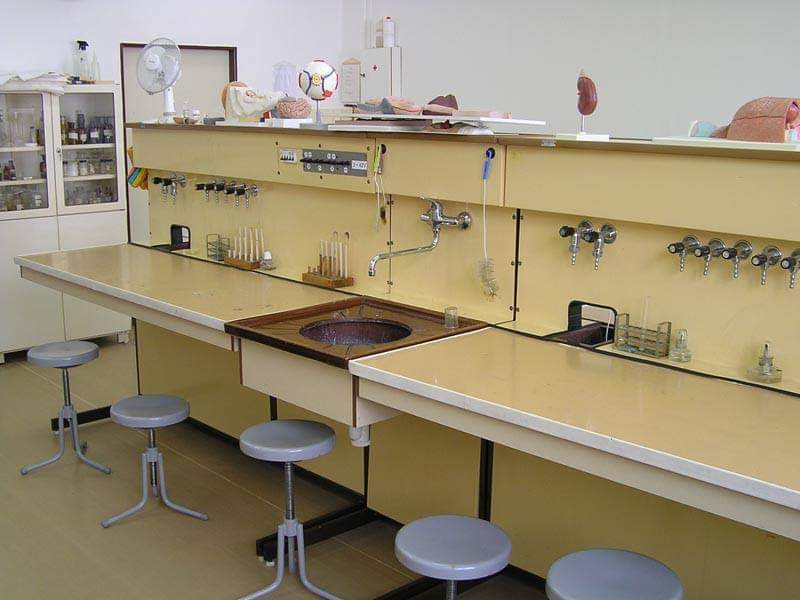 This is our main class. We have most of the lessons there.
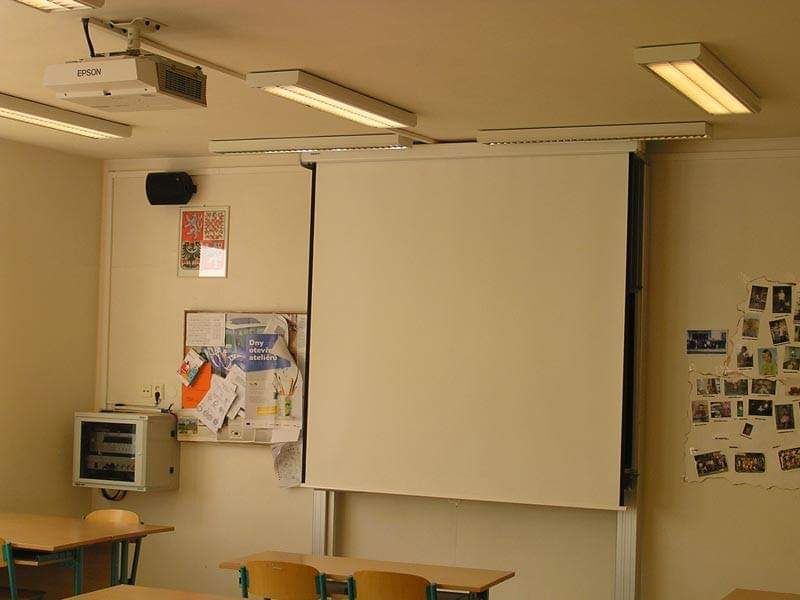 And this is our changing room. The changing rooms are in the school cellar.
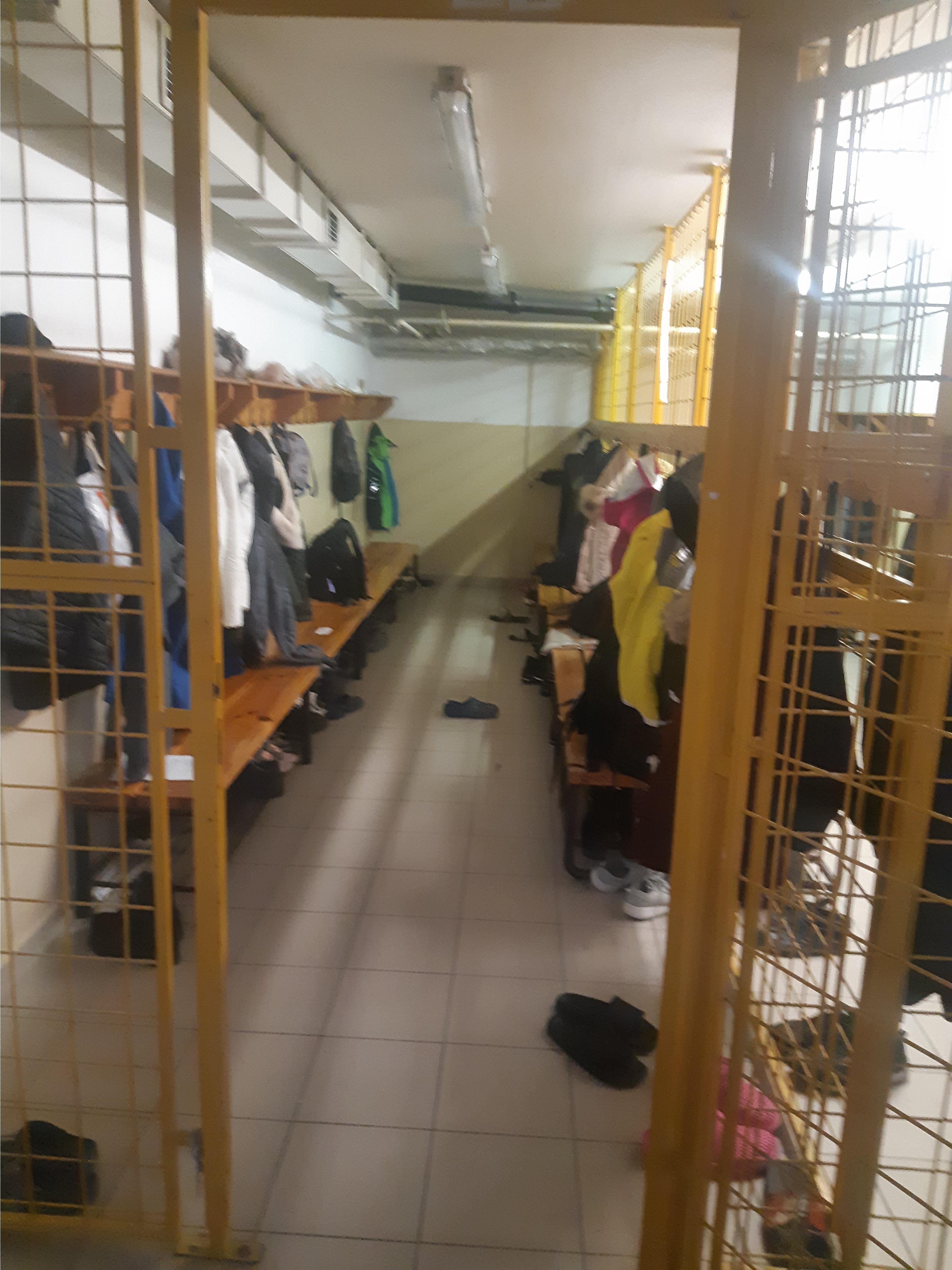 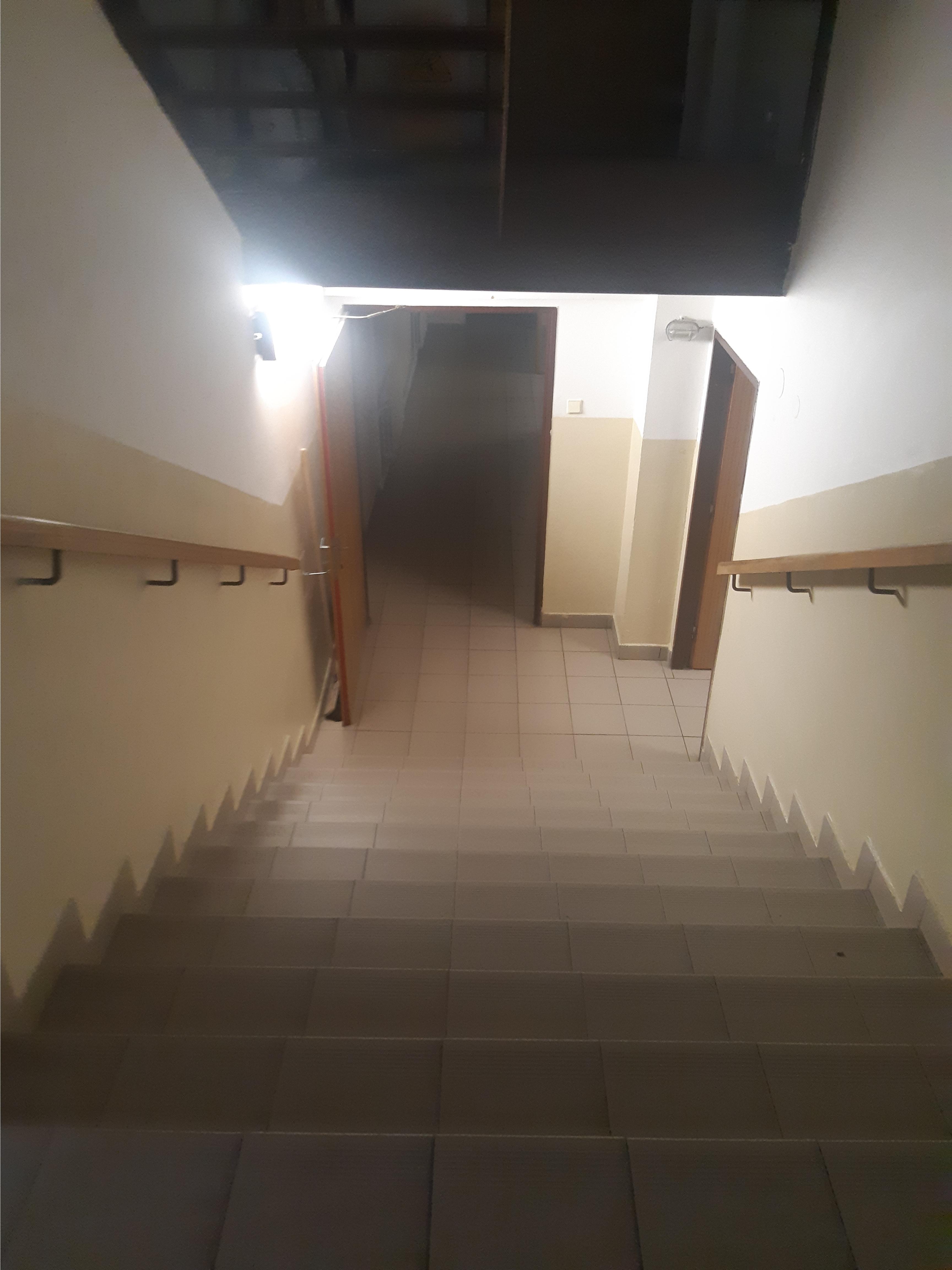 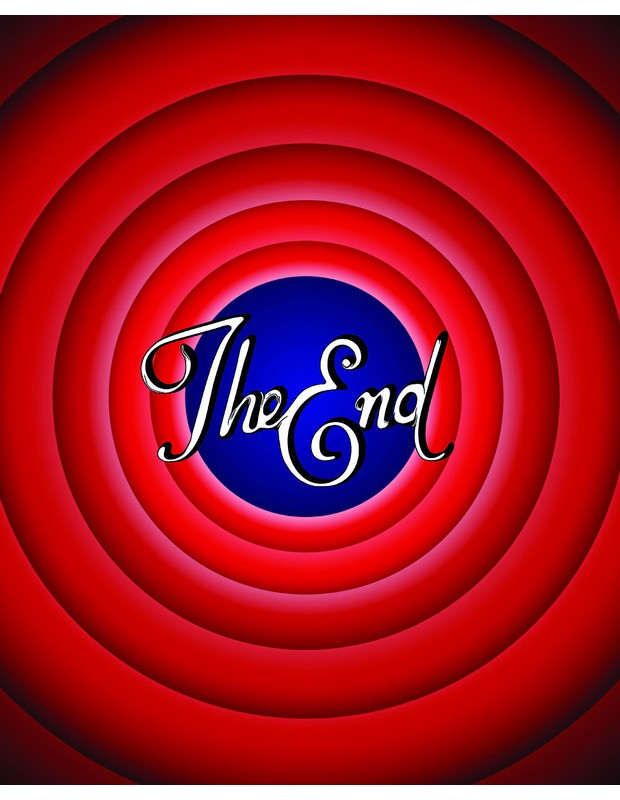 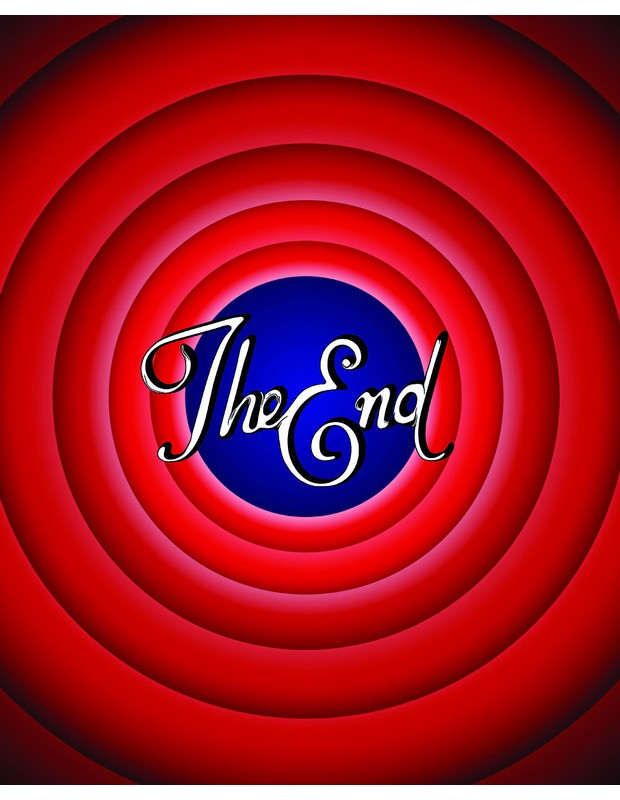